Why do we study history?
8th Grade Social Studies
Sept. 1, 2015
What is history?
History is the study of people, places, and events in time.


What time periods of history do you like and why?
How is history passed?
Oral Language
Earliest form of expression
Stories passed by word of mouth
What’s the Problem?
Telephone Game
Stories Change as retold
Details Lost or Added
Written Language
Signifier for a civilization
Pictographs 
Symbols or characters that represent words or phases
Cave Paintings
Alphabets
What’s the Problem?
Things get lost or damaged
Point of View / Perspective
Interpretation
Primary vs. Secondary history sources
Sources:
Primary: 1st hand accounts or artifacts

Secondary: based on research of primary sources or other secondary sources

Both contain bias
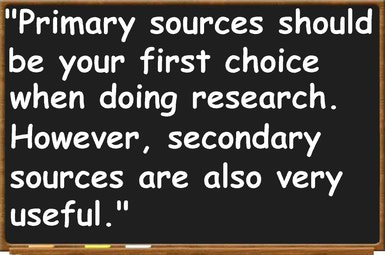 What is your opinion of this man?
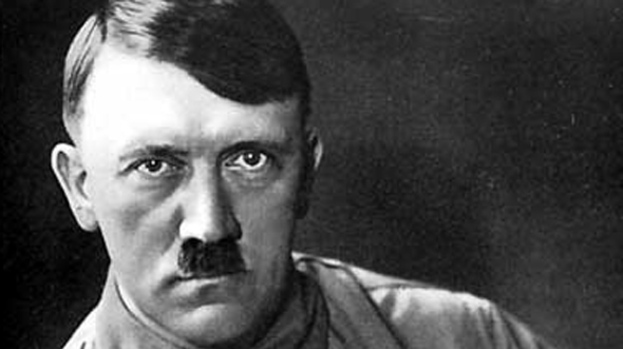 How are these things part of history?
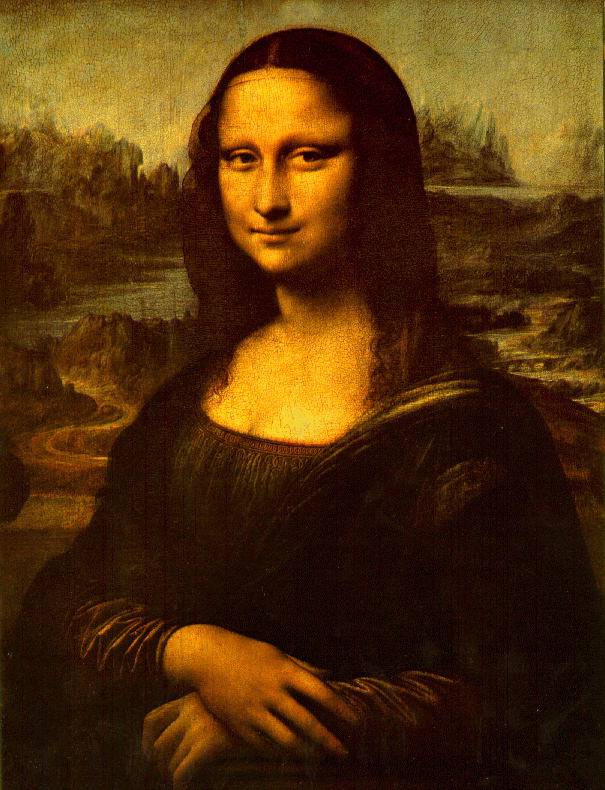 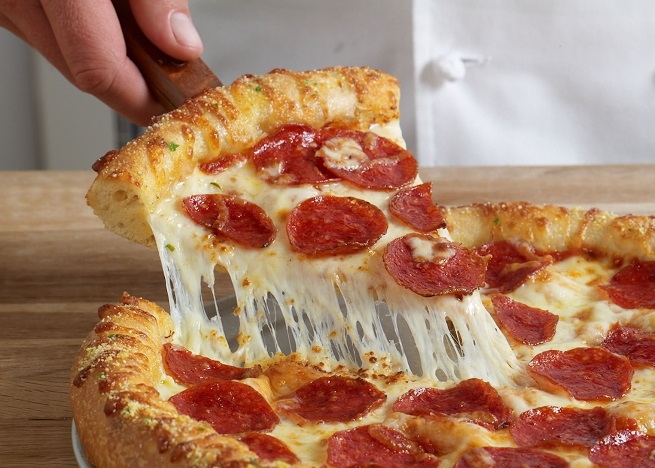 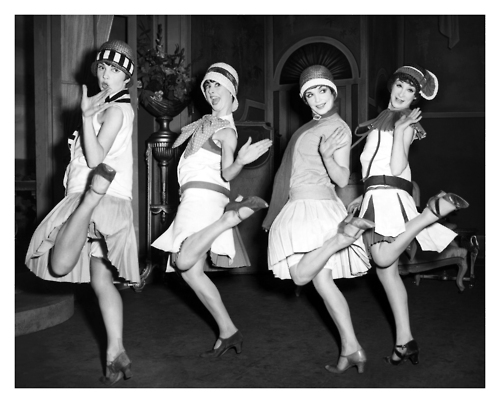 How is this current issue related to history?
Examples of Primary Sources
US Constitution

Abraham Lincoln Quotes

Journals of Lewis and Clark

Recorded video and audio tapes of 9/11 attacks
Examples of Secondary Sources
Textbooks

Essays or reviews
Why study history?
It tells us 

Who we are as a people

Where we have been

Where we are going
History is the story of US
History is true stories and adventures
History can be biased   

History  has real life heroes 

History has real villains
History can be a mystery
Each new discovery is evidence to help us understand the past.

Why did an event happen?

What happened to a group of people or a person?

Why do we celebrate or remember certain days?
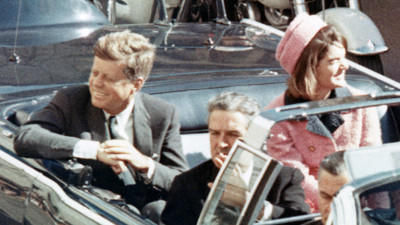 What if History is Before Science or Not Scientific?
What if the History is Before Science or Not Scientific?

Blamed it on the GODS!!!
Example: Thunder was the Gods showing their anger
Developed Stories to explain the unexplainable
“Creation Myths”
How does history help society?
Become informed citizens

Become better critical thinkers

Learn from the mistakes of the past